Appreciation Dinner
Teamwork
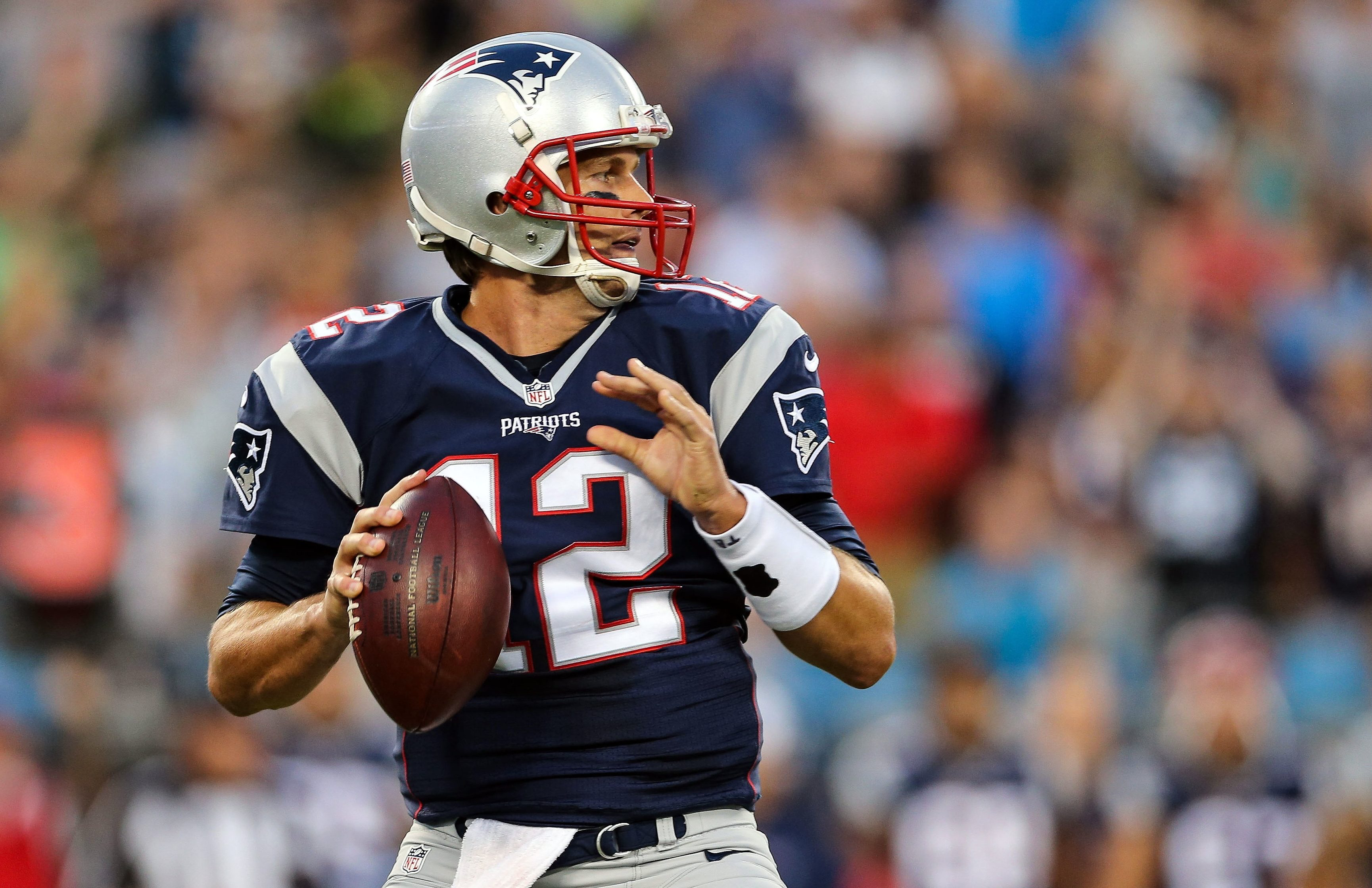 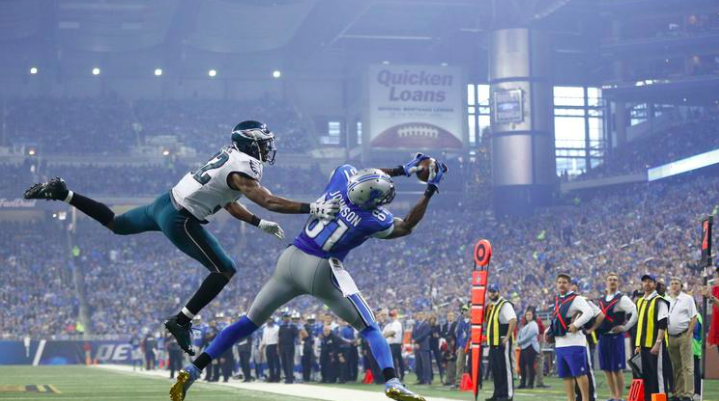 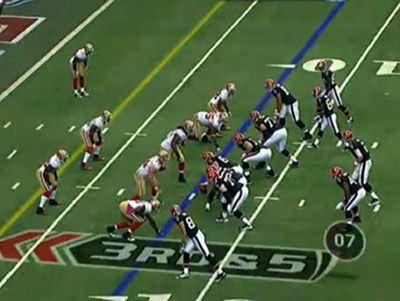 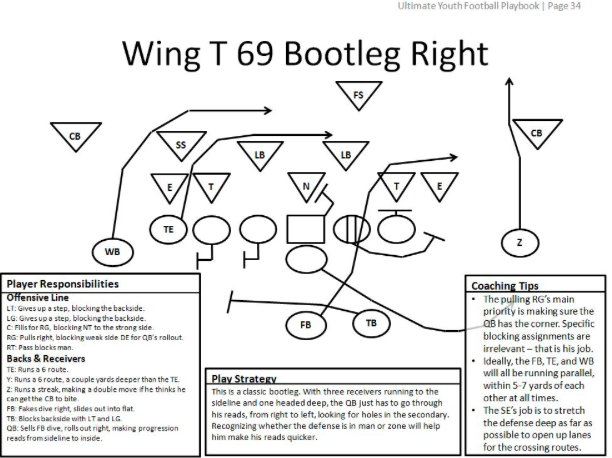 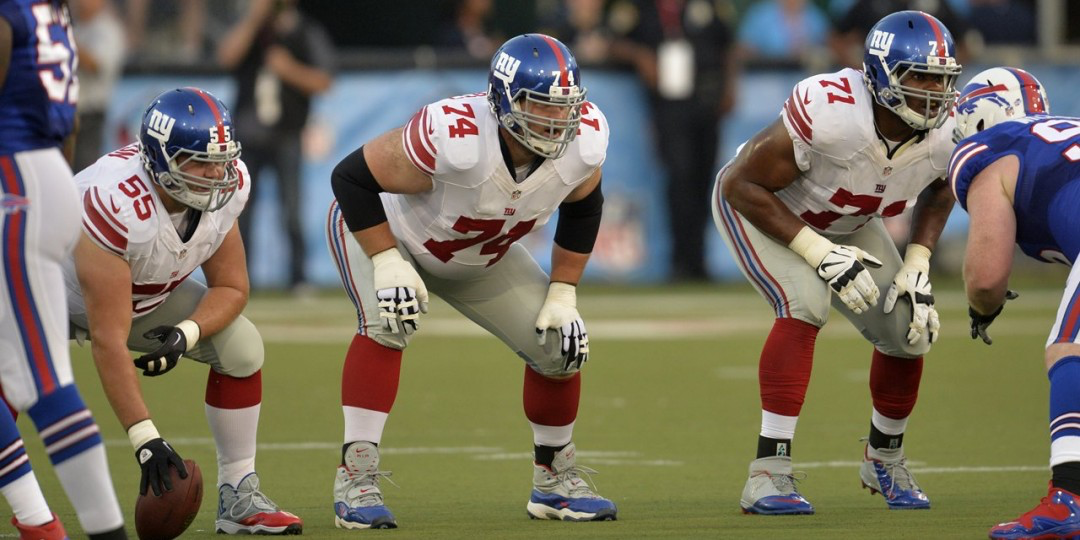 12 Just as a body, though one, has many parts, but all its many parts form one body, so it is with Christ. . . 

15 Now if the foot should say, “Because I am not a hand, I do not belong to the body,” it would not for that reason stop being part of the body. 16 And if the ear should say, “Because I am not an eye, I do not belong to the body,” it would not for that reason stop being part of the body.
17 If the whole body were an eye, where would the sense of hearing be? If the whole body were an ear, where would the sense of smell be? 18 But in fact God has placed the parts in the body, every one of them, just as he wanted them to be. 19 If they were all one part, where would the body be? 20 As it is, there are many parts, but one body.

				1 Corinthians 12
歌 林 多 前 書 12:12, 15-20 (CUVS)

12 就 如 身 子 是 一 个 ， 却 有 许 多 肢 体 ； 而 且 肢 体 虽 多 ， 仍 是 一 个 身 子 ； 基 督 也 是 这 样 。

15 设 若 脚 说 ： 我 不 是 手 ， 所 以 不 属 乎 身 子 ； 他 不 能 因 此 就 不 属 乎 身 子 。
16 设 若 耳 说 ： 我 不 是 眼 ， 所 以 不 属 乎 身 子 ； 他 也 不 能 因 此 就 不 属 乎 身 子 。
17 若 全 身 是 眼 ， 从 那 里 听 声 呢 ？ 若 全 身 是 耳 ， 从 那 里 闻 味 呢 ？
18 但 如 今 ， 神 随 自 己 的 意 思 把 肢 体 俱 各 安 排 在 身 上 了 。
19 若 都 是 一 个 肢 体 ， 身 子 在 那 里 呢 ？
20 但 如 今 肢 体 是 多 的 ， 身 子 却 是 一 个 。
One body. . .
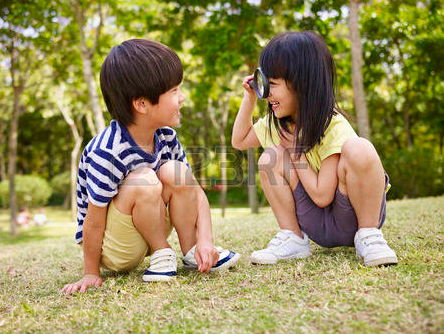 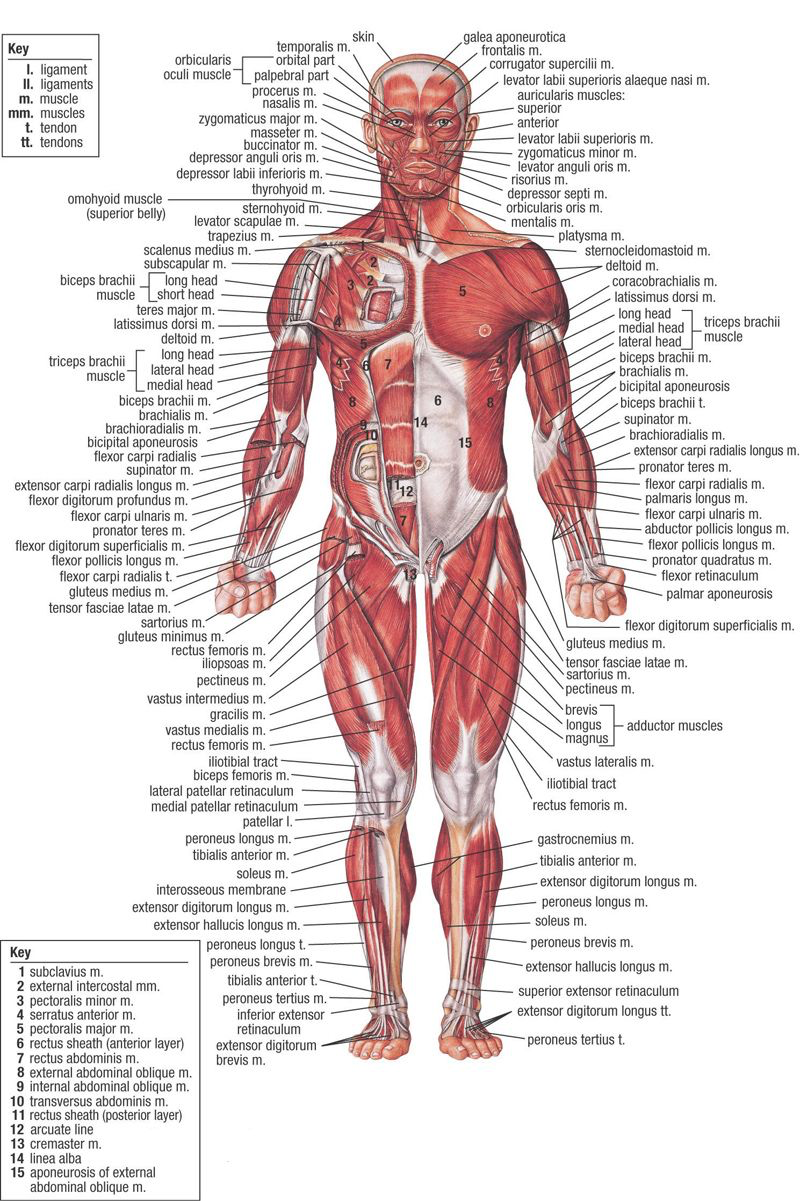 Many parts. . .
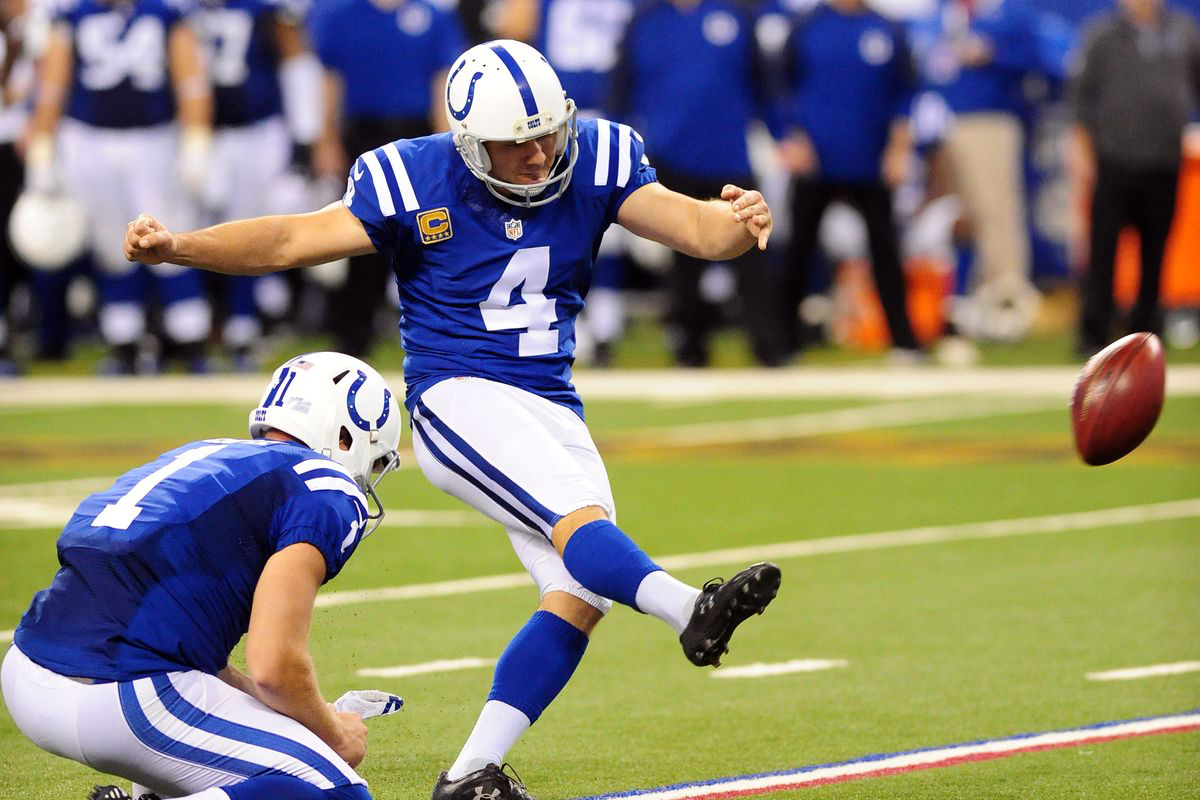 Work together. . .
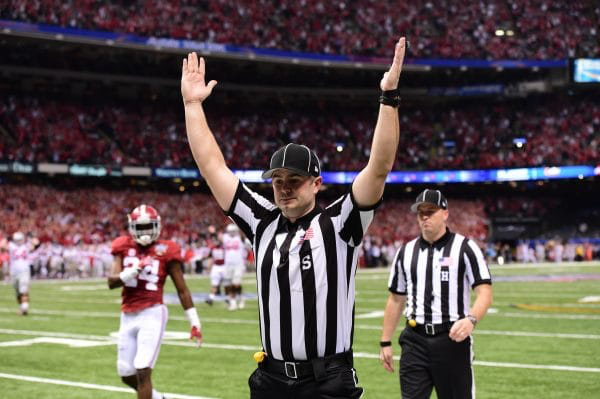 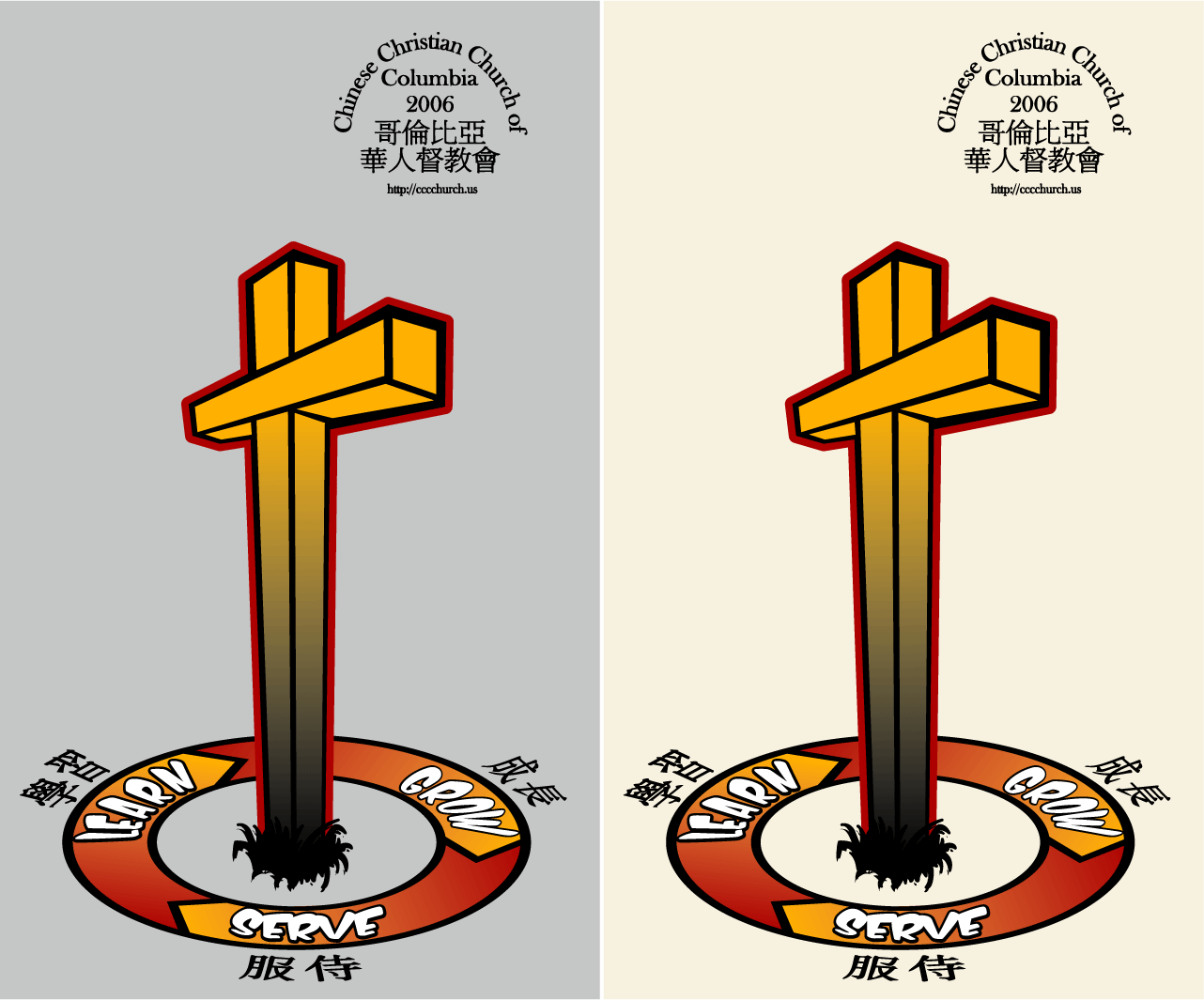